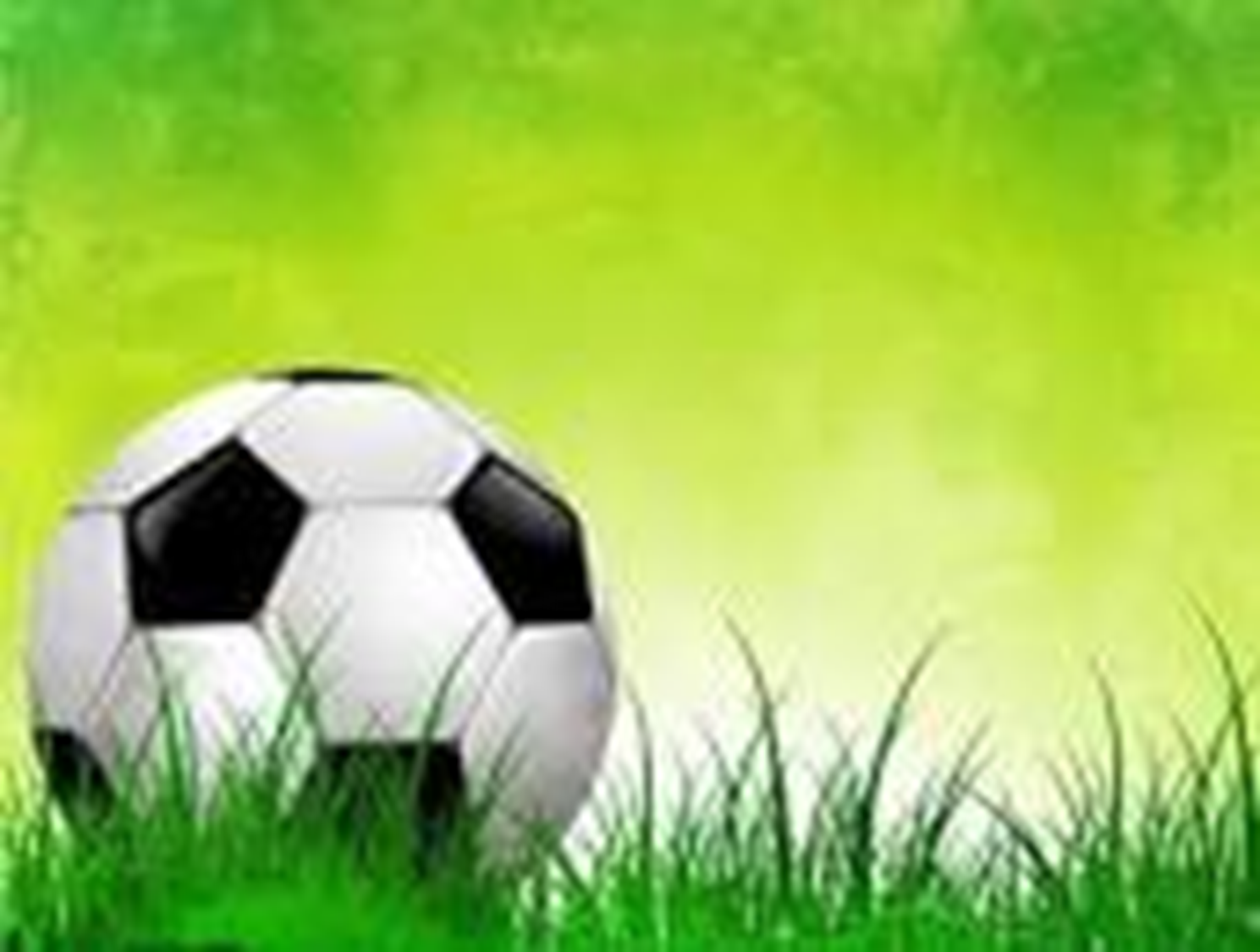 Футбол в школе
Творческий конкурс
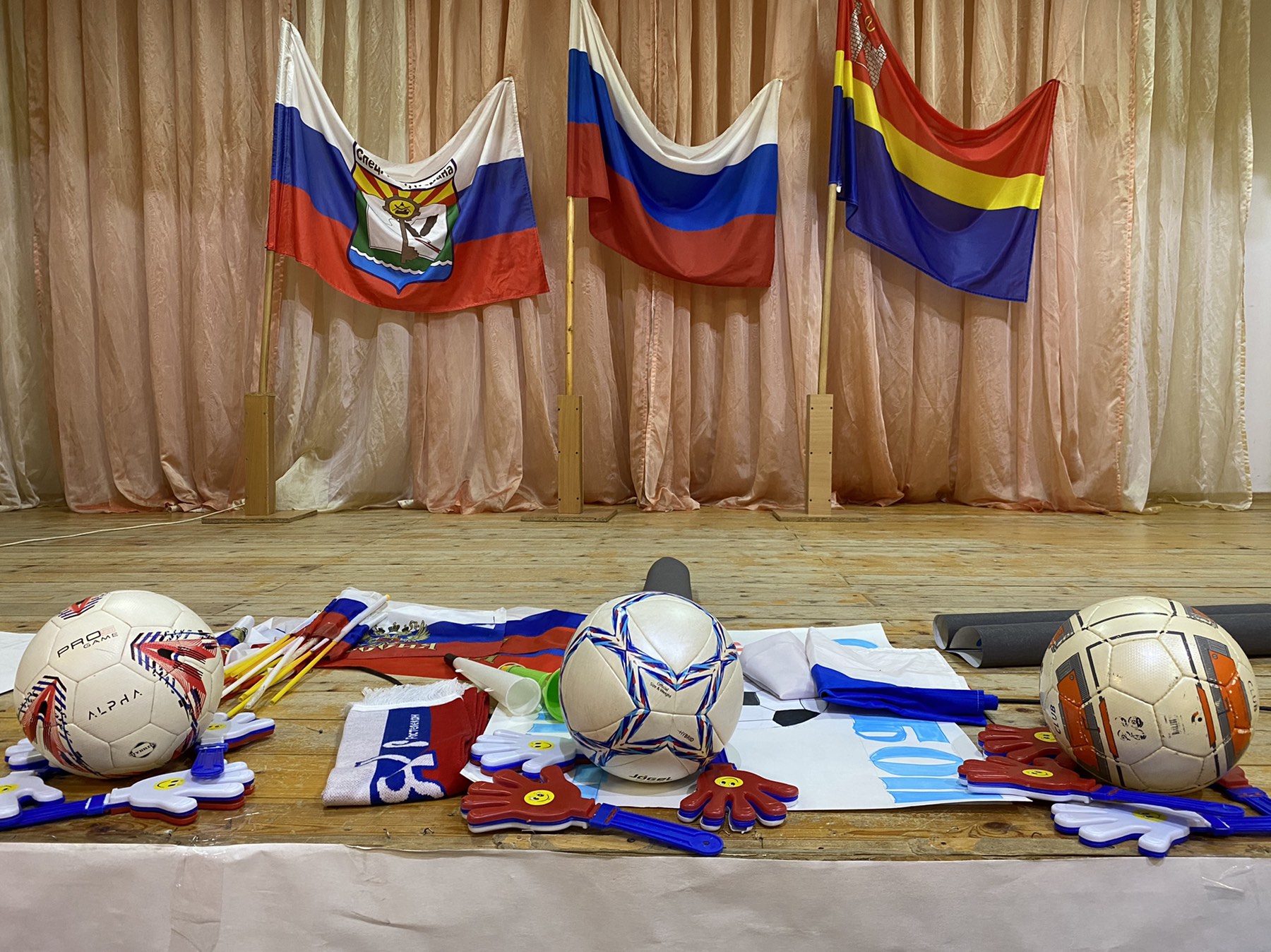 Выставка рисунков и поделок
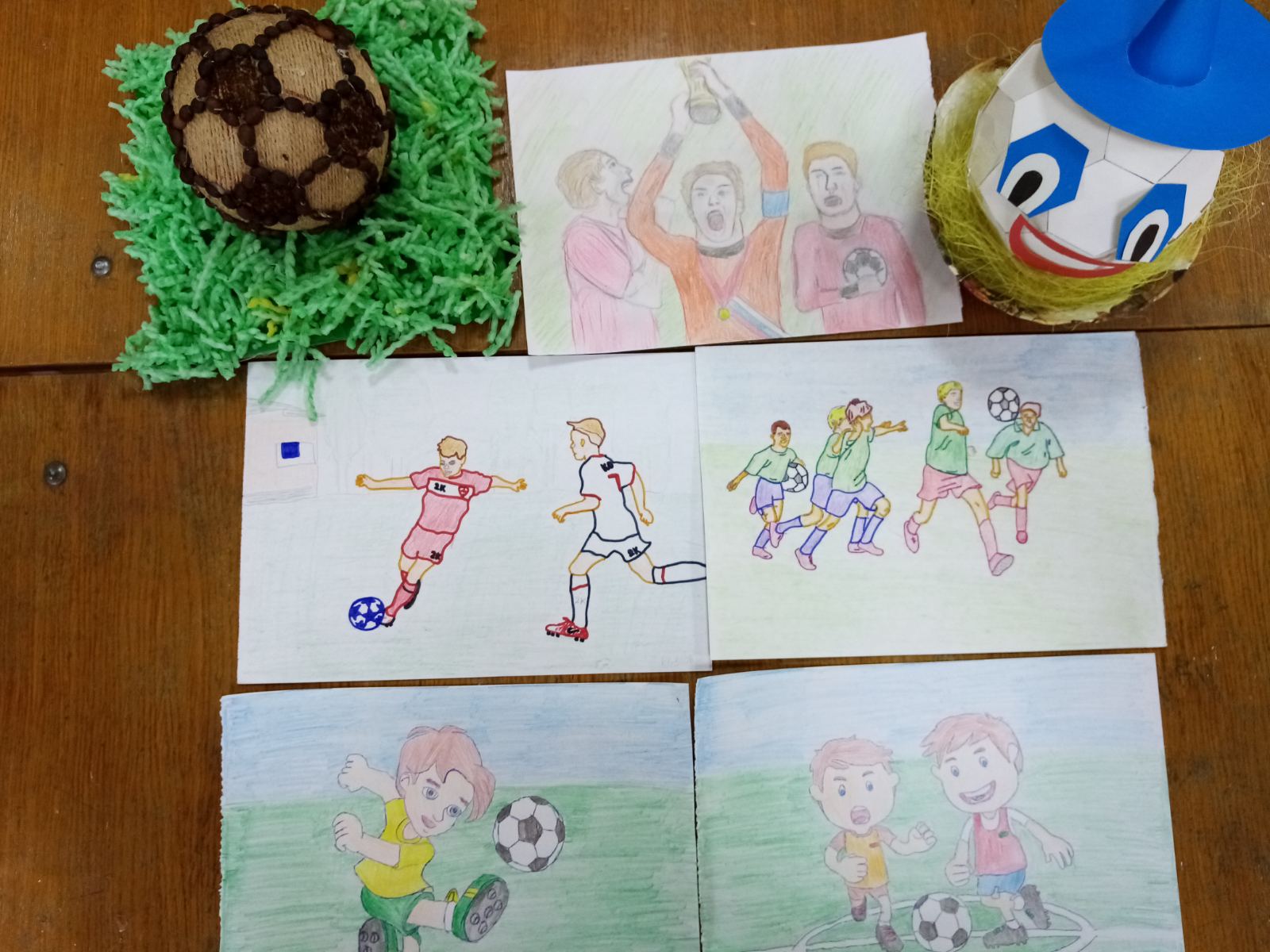 Поделки Евсеева Даниила
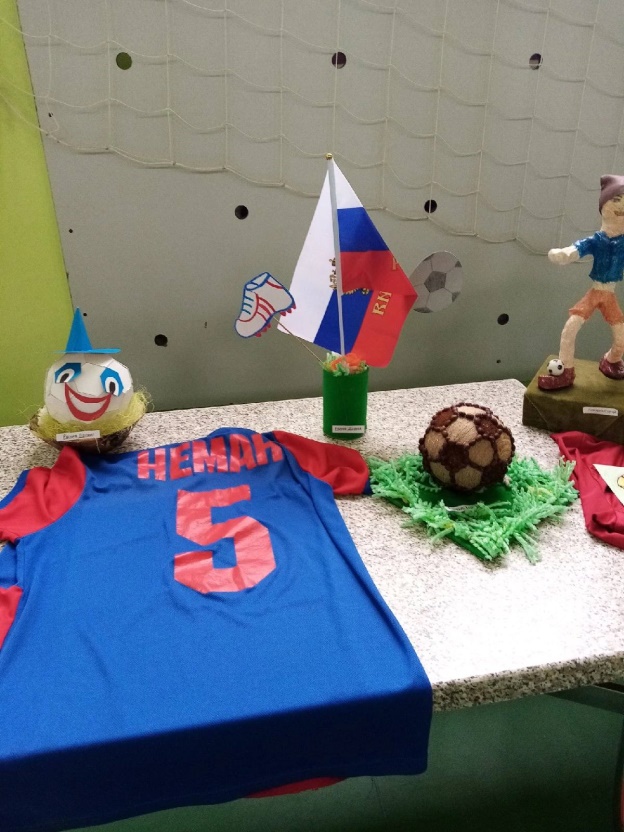 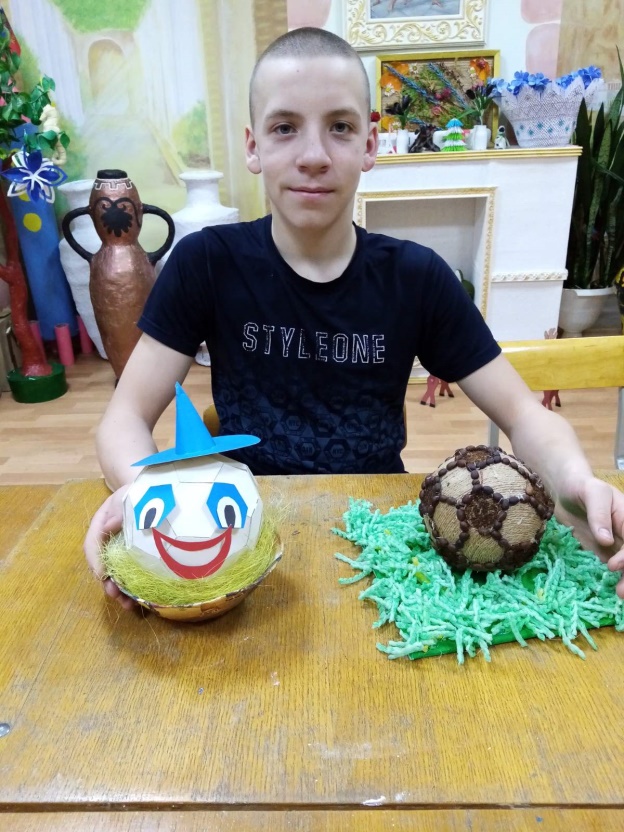 Мяч. Техника:оригами.Материал:картон, цветная бумага, клей.
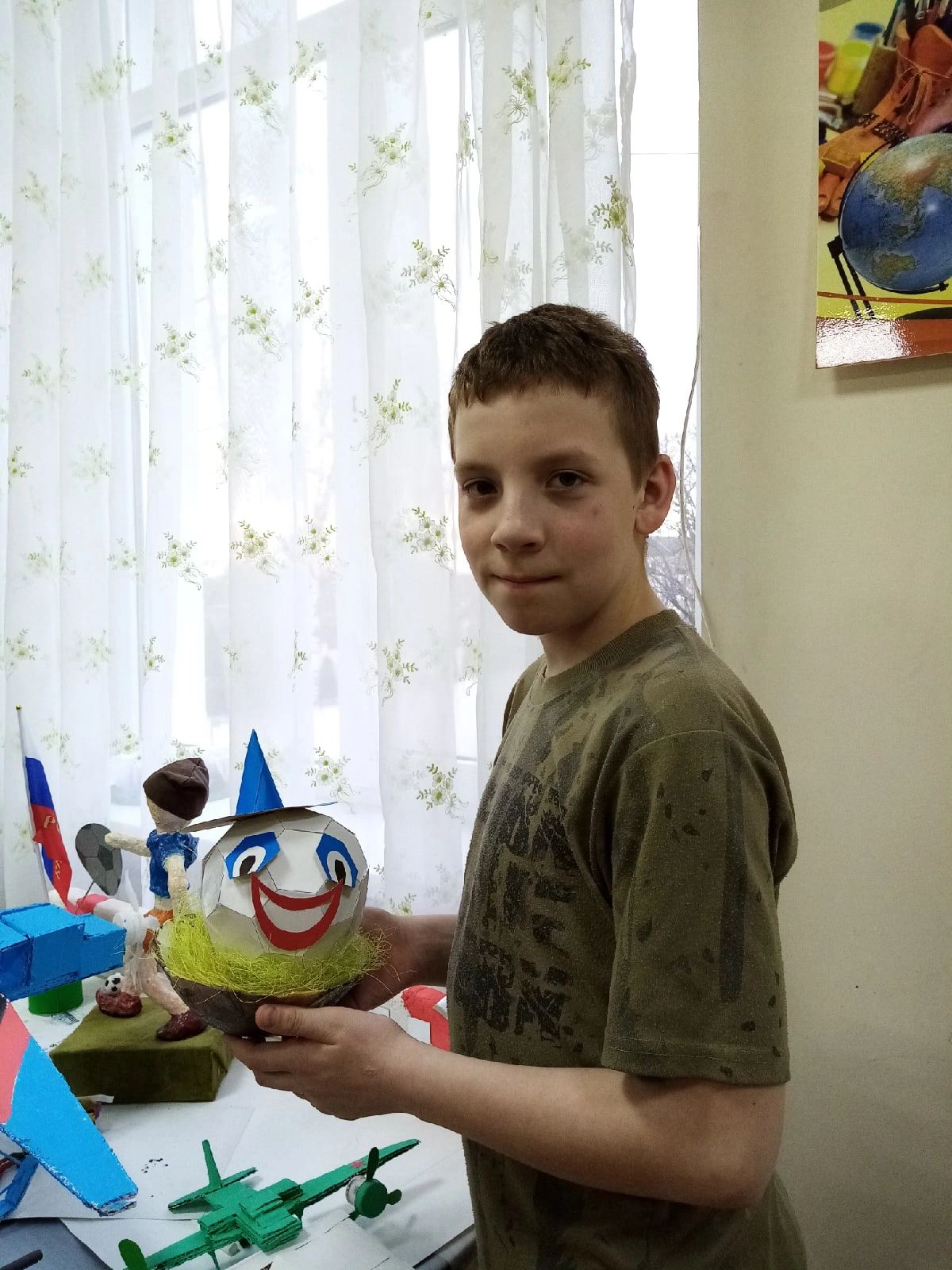 Мяч. Техника папье-маше.Материал:бумага, джут, кофейные зёрна, бросовый материал.
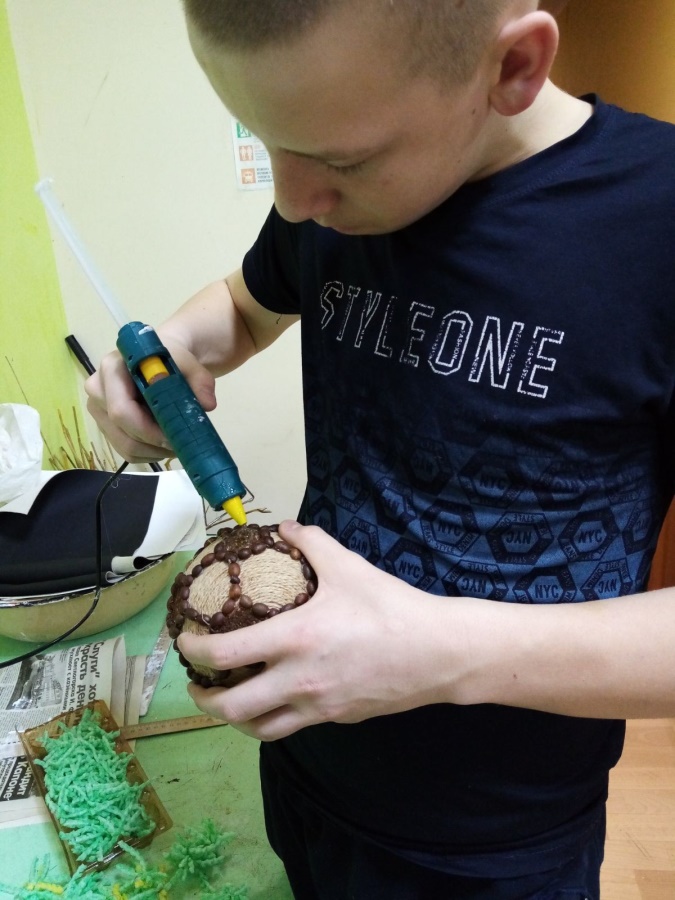 Игорь Забродин. Поделка «Футболист». Техника:папье-маше.Материал:бумага, краски, клей.
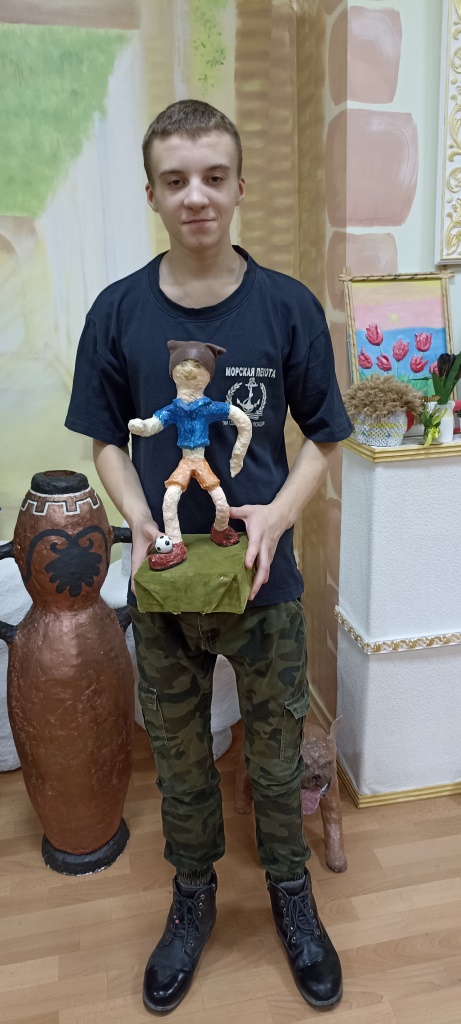 Александр Ковальчук. Поделка «Мой болельщик». Техника:папье-маше. Материал: бумага, клей, краски.
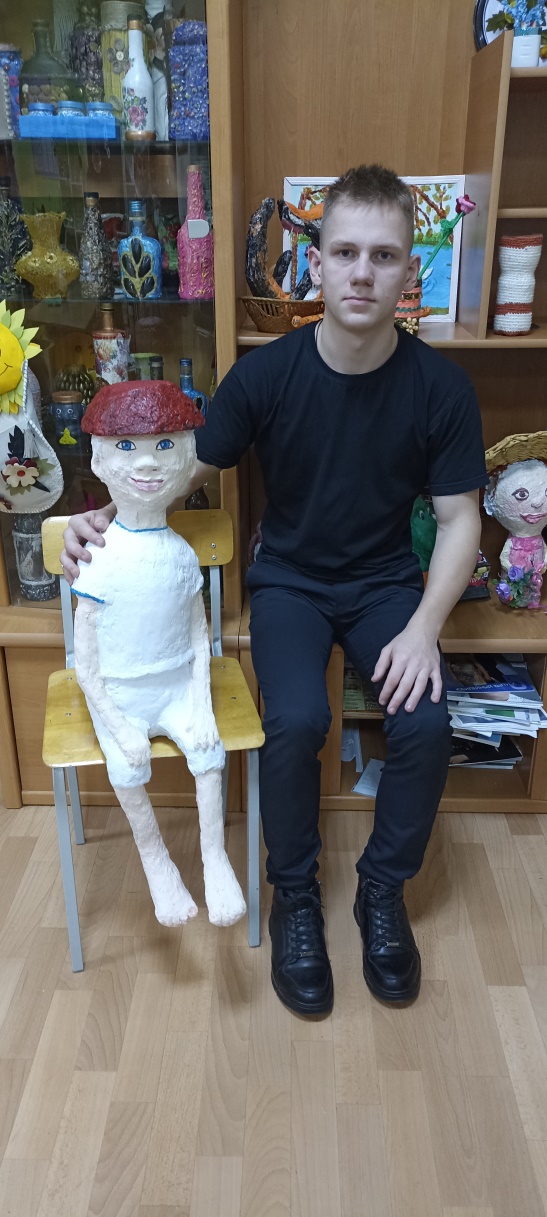 Подготовка к конкурсу рисунков
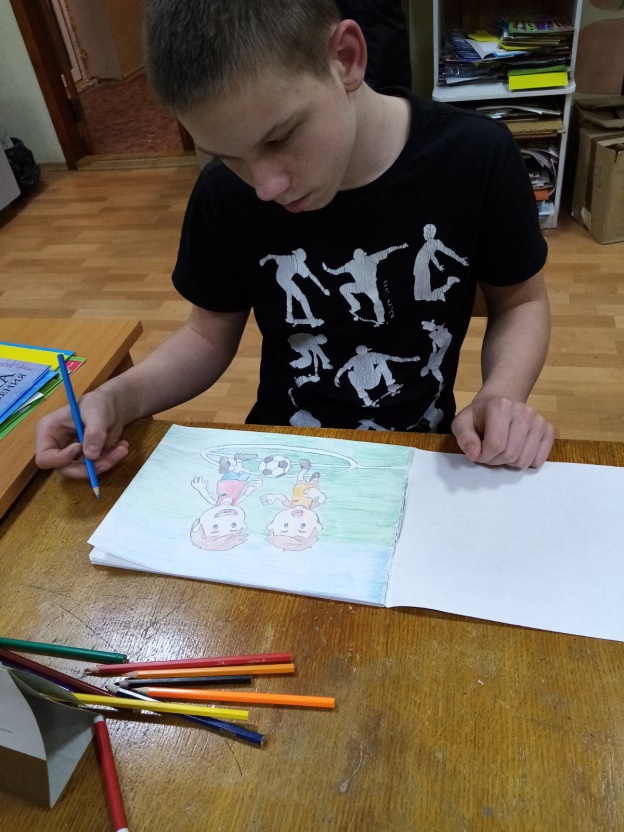 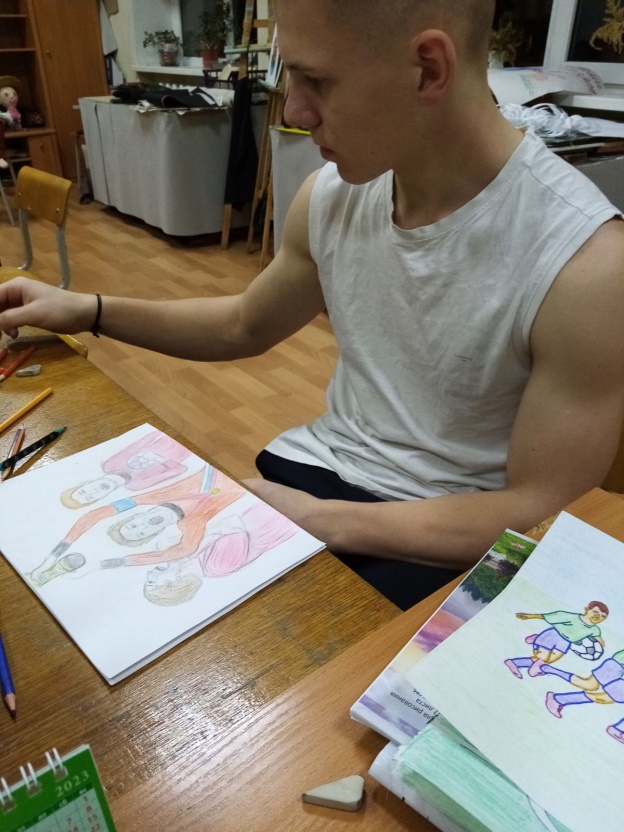 Выставка рисунков
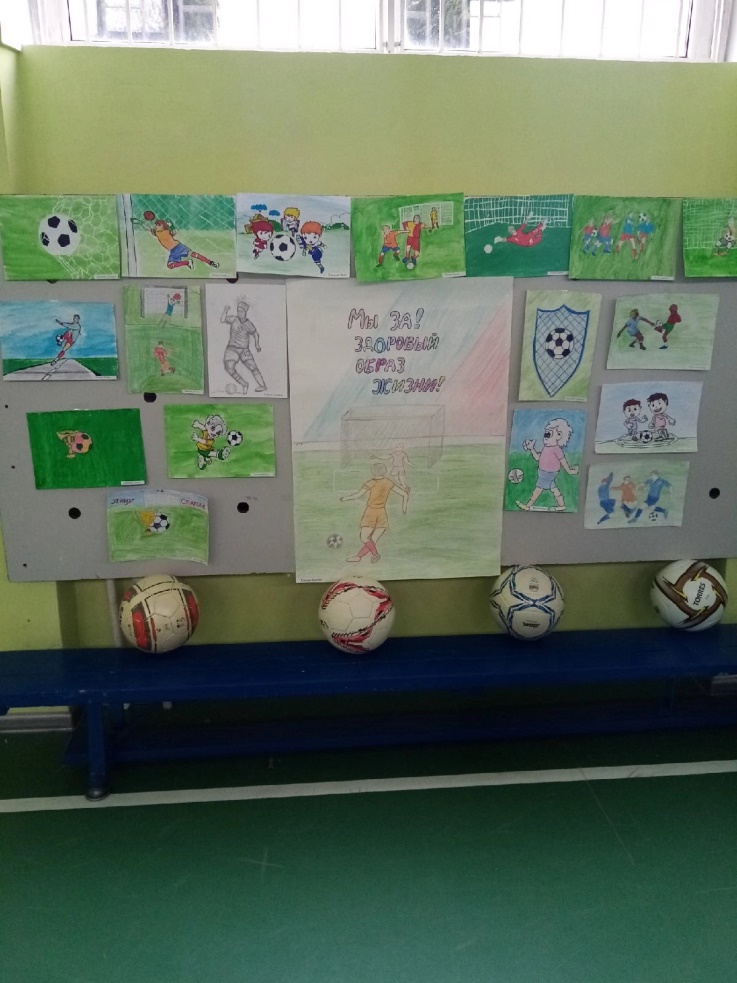 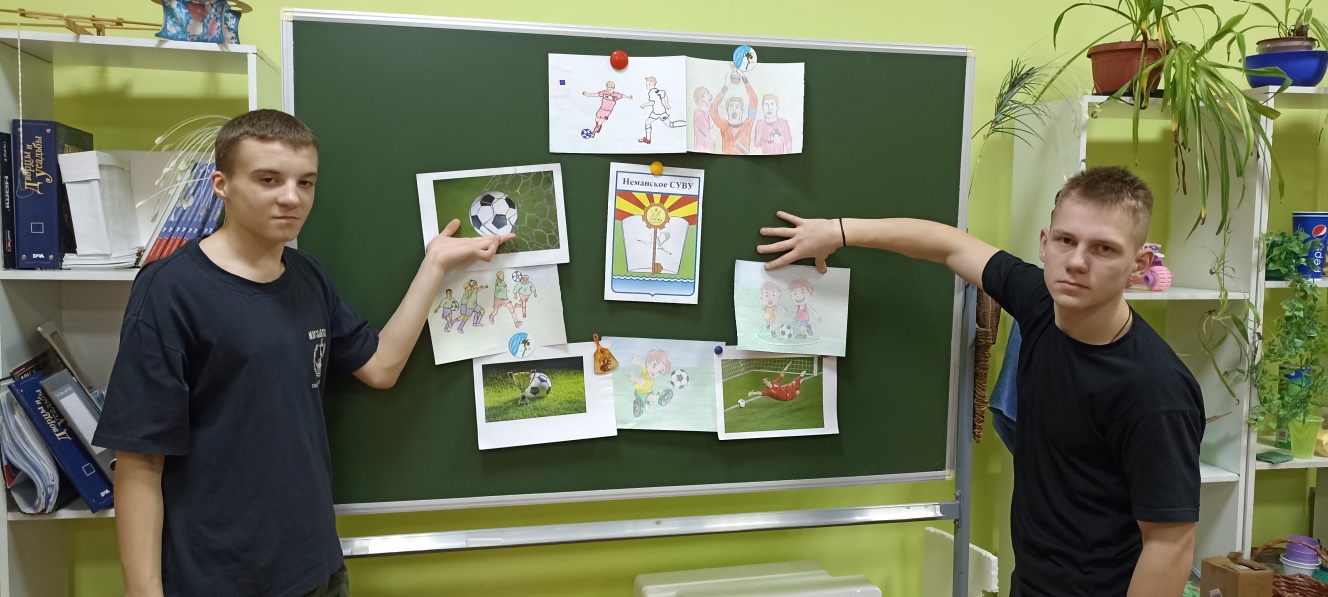